בין תנ"ך למוזיאון
מה הקשר?
בית הספר ללימודי העם היהודי
אנו - מוזיאון העם היהודי
מה הם המרכיבים של מוזיאון
חפצים
יצירות אומנות
סרטים
טקסט
היכן נמצאת המשמעות? היכן נמצא הקשר?
חפצים
יצירות אומנות
סרטים
טקסט
היכן נמצאת המשמעות?
המשמעות נמצאת בפערים – ביכולת שלנו לקשור יחדיו חפצים שונים ומשונים (לפעמים יותר בקלות ולפעמים פחות)
מוזיאון הוא פלטפורמה בשבילנו ליצירת משמעות
דווקא הפערים הגדולים יותר הם הזדמנות ליצירתיות שלנו – הם לא בעיה, אלא המהות של המוזיאון
ומה הקשר לתנ"ך?
גם התנ"ך הוא ספריה של ספרים מז'אנרים שונים:
סיפורת
חוק
נבואה
שירה
חכמה
בתוך ספרי התנ"ך עצמם יכולים להיות כמה ז'אנרים (שמות – חוק וסיפור היסטורי)
ואם זה לא מספיק – יכולים להיות סתירות בתוך אותם כתבים ממש! (בראשית – שני סיפורי הבריאה)
התנ"ך מלא בפערים, שמזמינים יצירת משמעות
ומה הקשר לתנ"ך?
לא חייבים ללכת ישר להרמוניזציה, ניתן גם לשעות בסתירות, הניגודים והבעיות ולמצוא קשרים ומשמעויות חדשות
ומה הקשר לתנ"ך?
לא חייבים ללכת ישר להרמוניזציה, ניתן גם לשעות בסתירות, הניגודים והבעיות ולמצוא קשרים ומשמעויות חדשות
אלו אינם בעיות – אלא מהות הדבר
התנ"ך הוא פלטפורה ליצירת משמעות בשבילנו
ומה הקשר לתנ"ך?
גם התנ"ך הוא ספריה של ספרים מז'אנרים שונים:
סיפורת
חוק
נבואה
שירה
חכמה
בתוך ספרי התנ"ך עצמם יכולים להיות כמה ז'אנרים (שמות – חוק וסיפור היסטורי)
ואם זה לא מספיק – יכולים להיות סתירות בתוך אותם כתבים ממש! (בראשית – שני סיפורי הבריאה)
התנ"ך מלא בפערים, שמזמינים יצירת משמעות
מוזיאונים והתנ"ך הם ניסיונות ליצירת קאנון –
אבל כבר בתוכם טמון כוח אדיר לנו – ליצור משמעות והבנה מהרכיבים השונים והמשונים שקאנון מחייב.
הבה נבקר במוזיאונים, נקרא בתנ"ך וננצל את הכוח, הרשות והזכות האדירה שניתנה לנו!
שאלות? מחשבות?
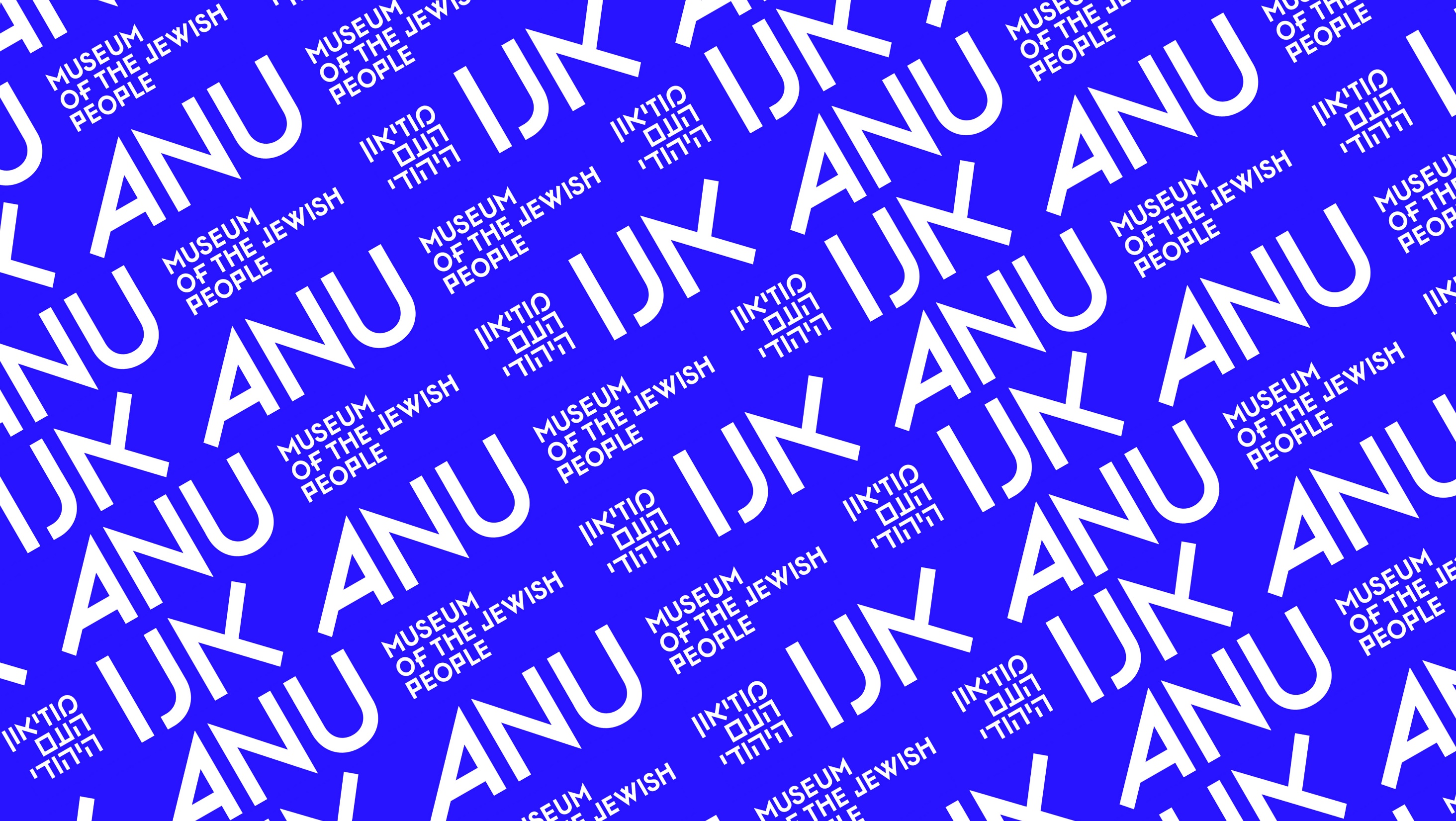 תודה! !